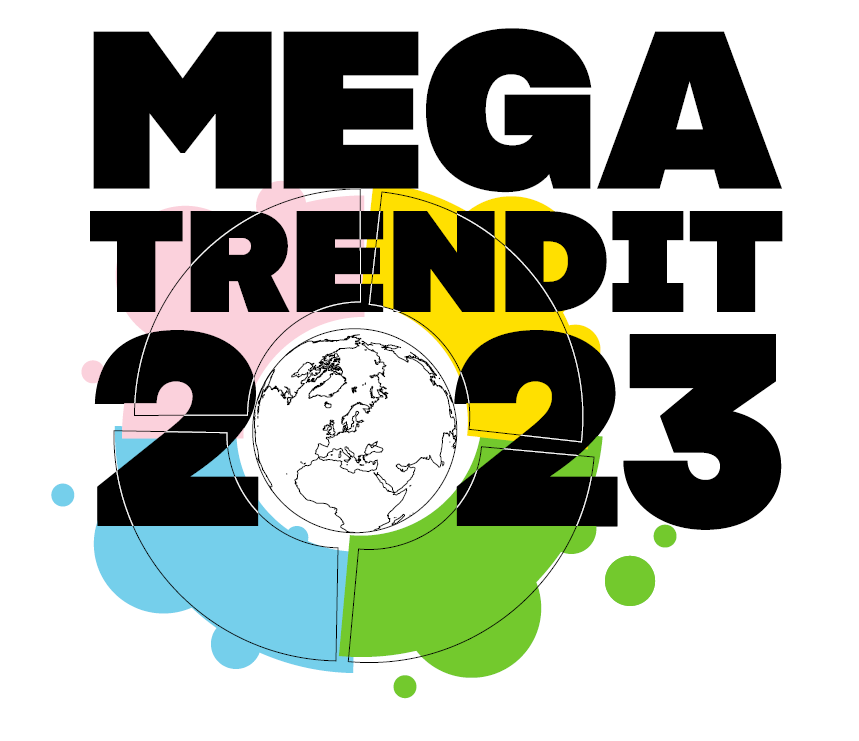 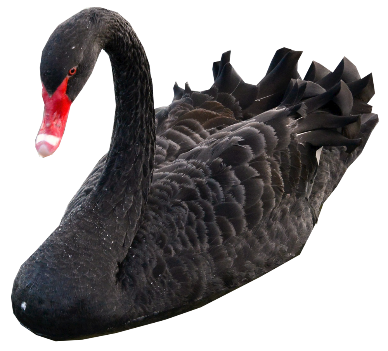 ja mustat joutsenet
Sanna Rekola
@sannarekola
sanna.rekola@sitra.fi
Elämme postnormaalissa yllätysten ajassa
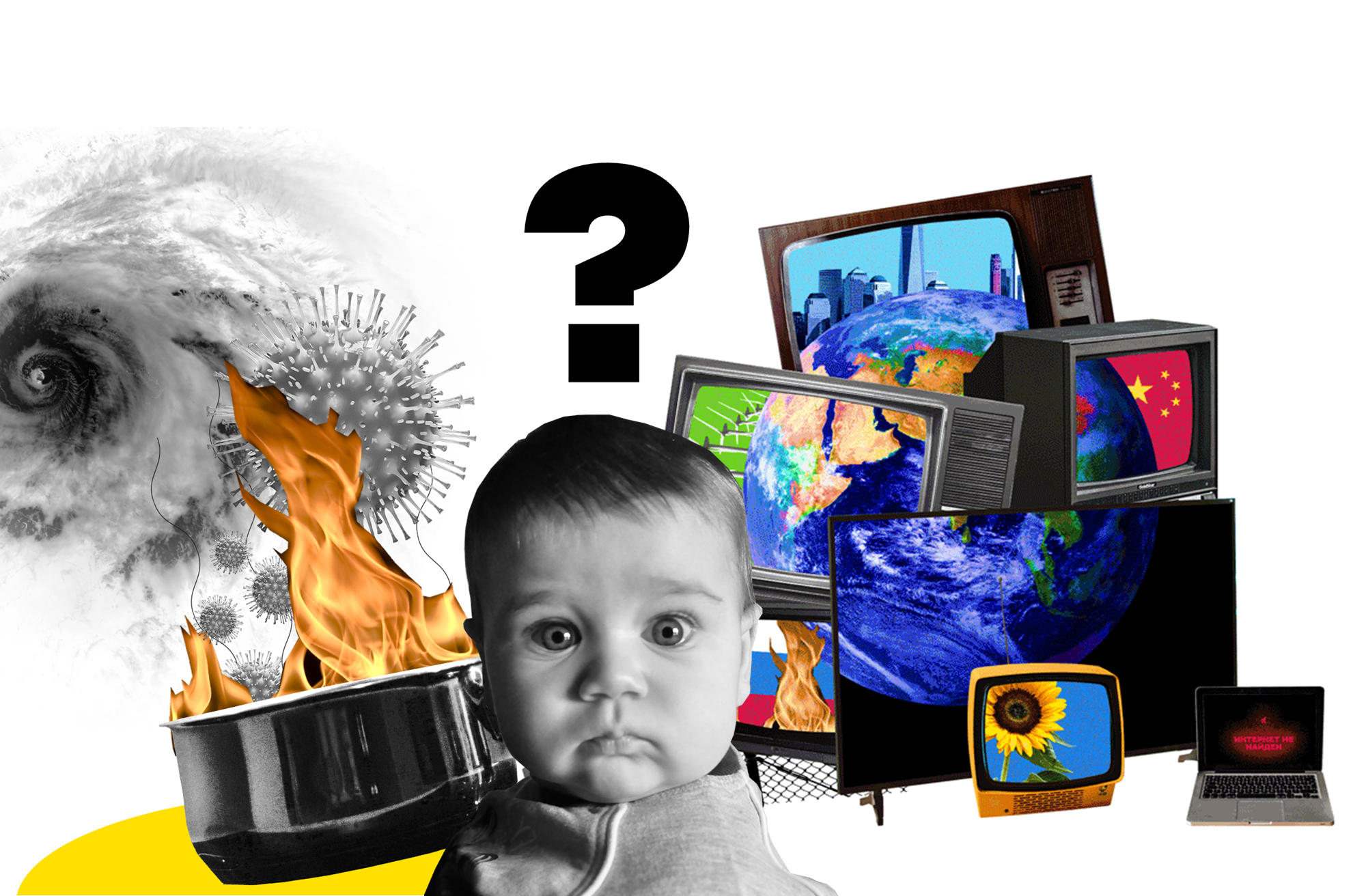 Muutosten kokonaiskuva
Luottamuksen rapautuminen
IHMISET
VALTA
Hyvinvoinnin haasteet kasvavat
Demokratian kamppailu kovenee
LUONTO
Kuormituksen kierre
Lyhytjänteinen päätöksenteko
Luonnon kantokyky murenee
Huoltosuhteen heikkeneminen
Informaatio-vaikuttaminen
Ylikulutus
Resurssien riittävyys
TEKNOLOGIA
TALOUS
Talouden perusta rakoilee
Kilpailu digivallasta kiihtyy
Teknologiajättien ylivalta
Tulevaisuuskolmio auttaa hahmottamaan mahdollisia tulevaisuuksia
TYÖNTÖ
IMU
Nykyhetken työntö
Tulevaisuuden imu
Meneillään olevat muutosprosessit kuten talous, teknologia, kulttuuri jne.
Kuvat tulevaisuudesta, unelmat, toiveet, suunnitelmat 
jne.
Mahdollinen
tulevaisuus
PAINO
Menneisyyden paino
Jatkuvuudet, uskomusjärjestelmät, maailmankuvat, muutoksen esteet jne.
Tulevaisuuskolmio. 
Mukaillen Inayatullah 2008.
Luonnon kantokyky murenee
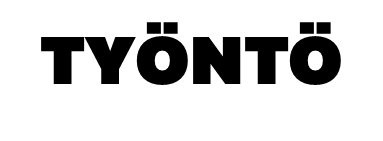 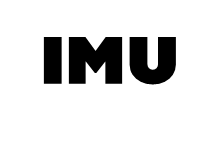 Mikä muuttuu nyt?
Millaisia näkemyksiä tulevaisuuksista on?
Ilmasto kuumenee
Luontokato kiihtyy
Äärimmäiset sääolot yleistyvät
Merten tila huononee
Maaperä köyhtyy
Ekologinen jälleenrakennus
Teknologia pelastaa
Ympäristökriisin tuoma romahdus
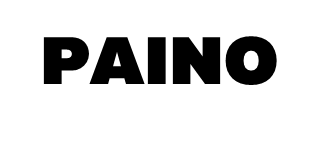 Mikä estää muutosta?
Hankaluusharha
Kestävyyskysymykset identiteettipolitiikkana
Vaikutusmahdollisuuksien vähättely
Miten rakennamme reilua ja kestävää maailmaa?
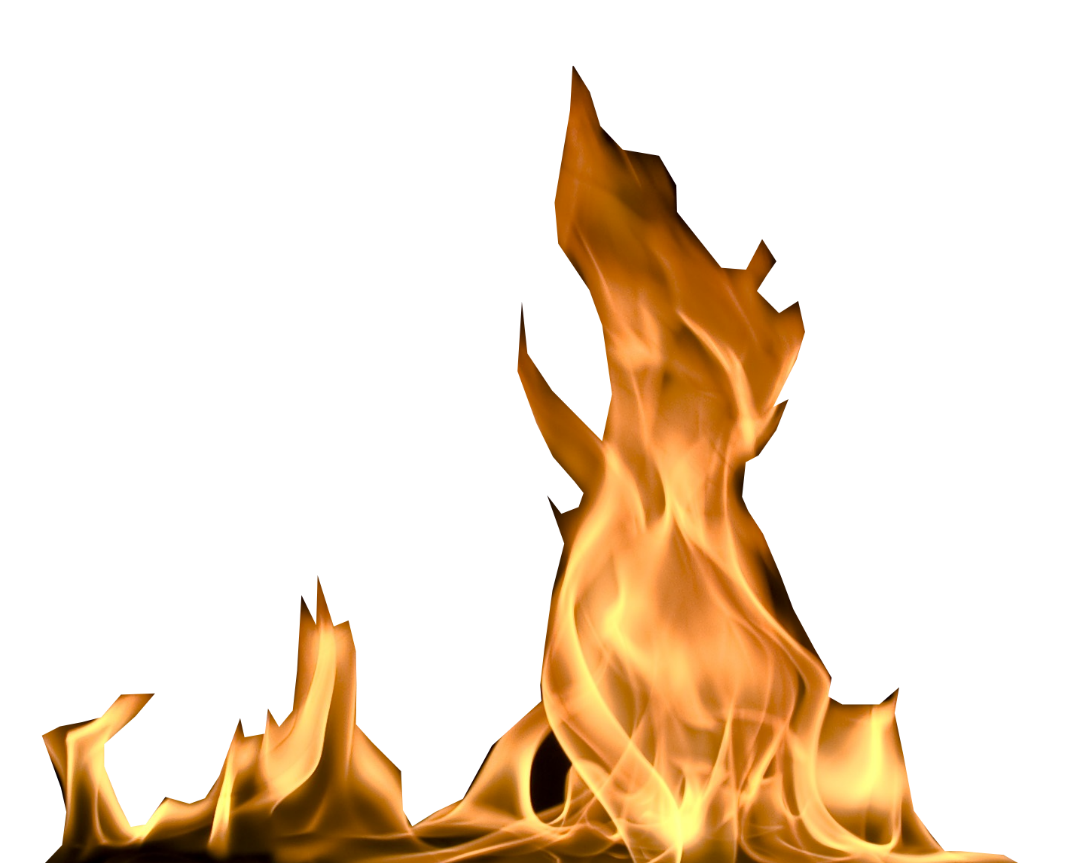 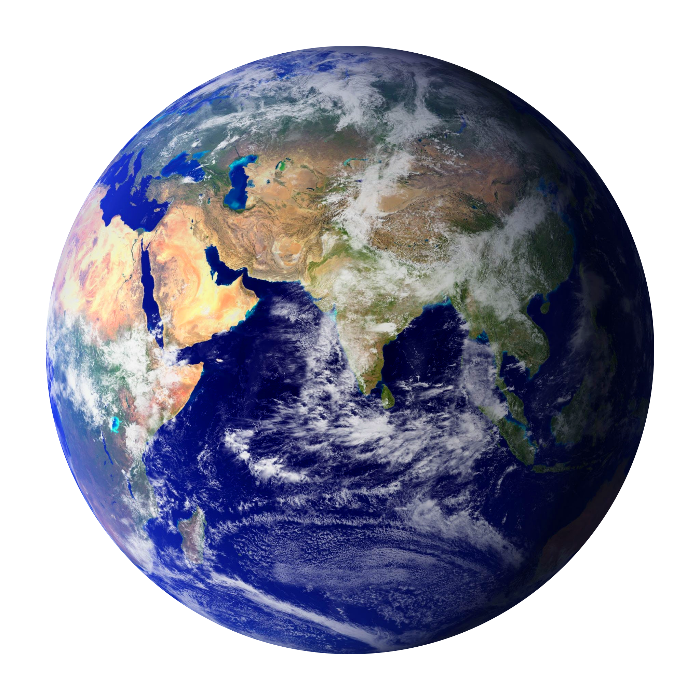 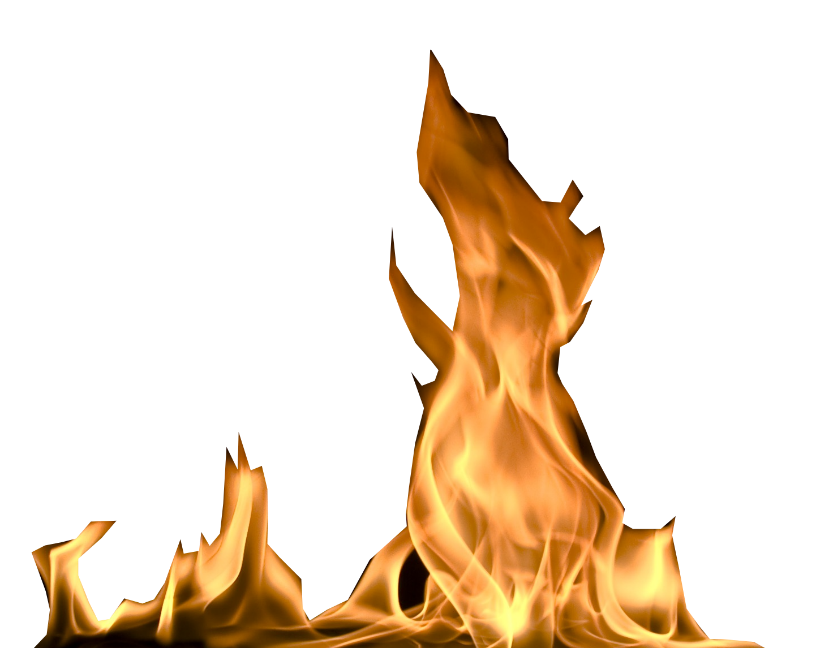 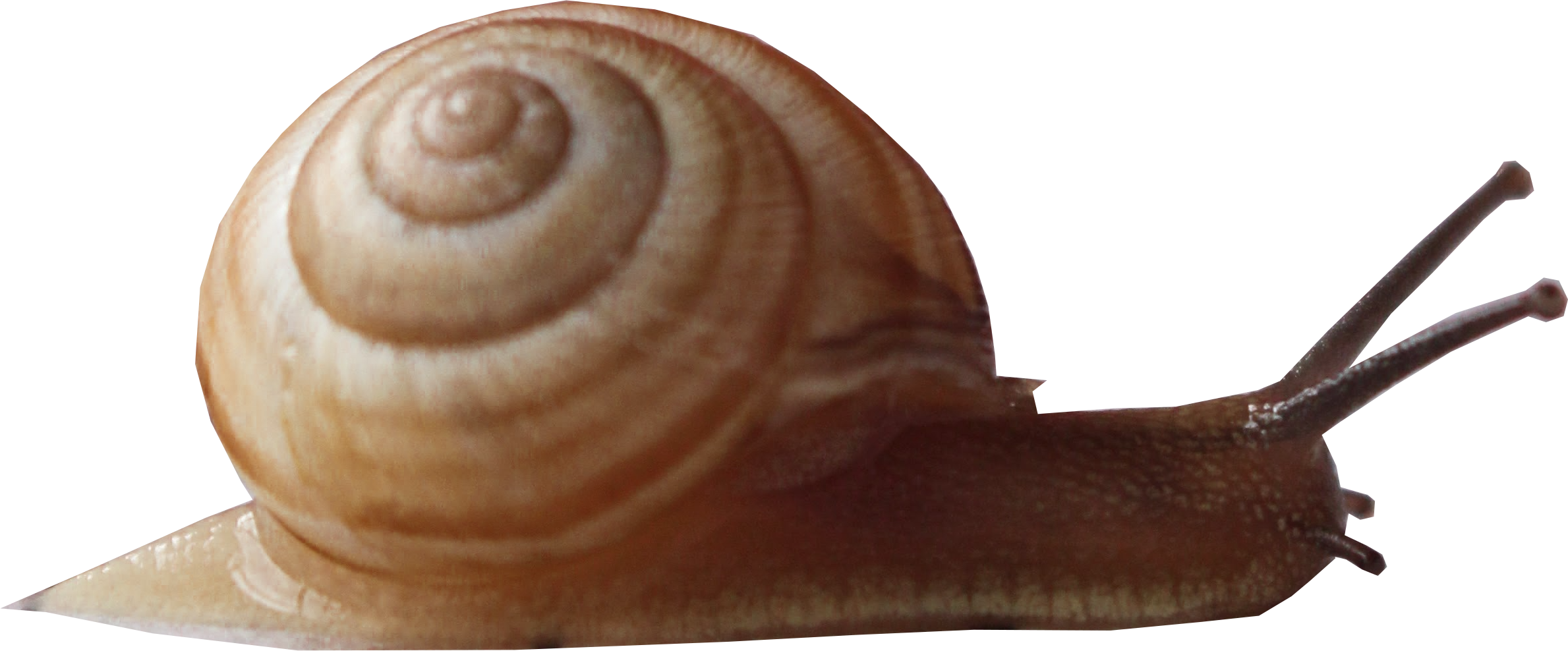 Hyvinvoinnin haasteet kasvavat
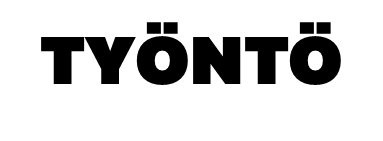 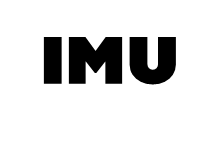 Mikä muuttuu nyt?
Millaisia näkemyksiä tulevaisuuksista on?
Huoltosuhde heikkenee
Mielenterveysongelmat lisääntyvät
Pandemiat yleistyvät
Jatkuva osaamisen kehittäminen korostuu
Kokonaisvaltainen hyvinvointi
Hyvinvointi investointina 
Transhumanismi
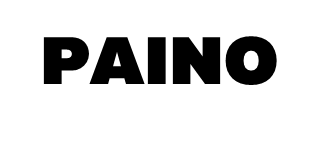 Mikä estää muutosta?
Yksilökeskeisyys
Sosiaali- ja terveyspalveluiden näkeminen kustannuksena
Miten edistämme kokonaisvaltaista hyvinvointia?
Demokratian kamppailu kovenee
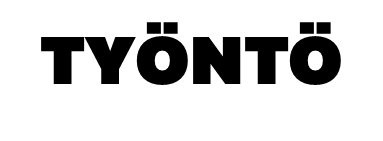 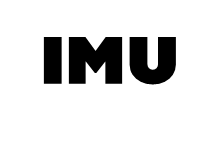 Mikä muuttuu nyt?
Millaisia näkemyksiä tulevaisuuksista on?
Demokratioiden kriisi syvenee
Geopoliittiset jännitteet lisääntyvät
Autoritäärisyys kasvussa
Informaatiovaikuttaminen kärjistää ilmapiiriä
Vahva luottamus ja osallisuus
Globaali demokratia
Murrosten lietsonta ja maailmansota
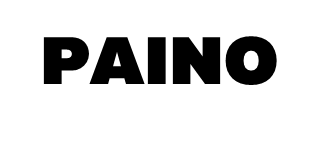 Mikä estää muutosta?
Yhteiskunnallisen mielikuvituksen puute
Lyhytjänteisyys ja oman edun tavoittelu
Sääntöpohjaisen maailmanjärjestyksen horjuminen
Miten vahvistamme luottamusta ja laaja-alaista osallisuutta?
Kilpailu digivallasta kiihtyy
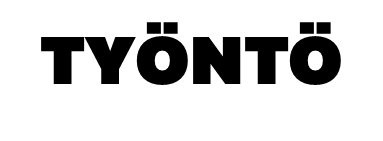 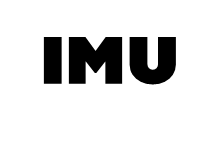 Mikä muuttuu nyt?
Millaisia näkemyksiä tulevaisuuksista on?
Teknologia ja data sulautuvat arkeen
Fyysisen ja virtuaalisen maailman rajat hämärtyvät
Datatalous kasvaa
Lohkoketjut muuttavat toimintaa
Reilu digimaailma
Runsauden maailma
Dataismi
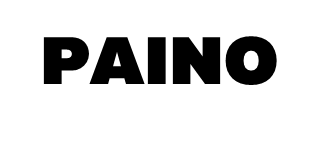 Mikä estää muutosta?
Pula resursseista ja osaamisesta
Puuttuvat pelisäännöt
Millaiseksi muovaamme digimaailman pelisäännöt?
Talouden perusta rakoilee
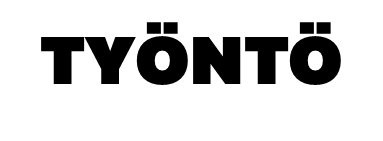 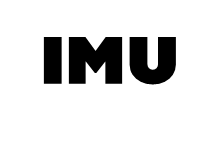 Mikä muuttuu nyt?
Millaisia näkemyksiä tulevaisuuksista on?
Vaurauden edellytykset murenevat
Eriarvoisuus kasvaa
Ymmärrys talouden pääomista monipuolistuu
Yritysvastuu laajenee
Kiertotaloudesta tulee välttämättömyys
Korjaava ja uusintava talous
Kestävän talouden aloitteet 
Hyvinvointiyhteiskunnan alasajo
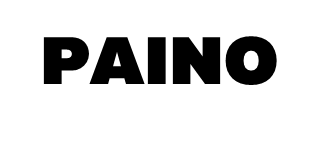 Mikä estää muutosta?
Näköalattomuus
Riippuvuus globaaleista arvoketjuista
Talouskasvu ympäristön kustannuksella
Miten siirrymme korjaavaan ja uusintavaan talouteen?
Mahdollisuuksia on paljon
Uudet vaikuttamisen tavat
IHMISET
VALTA
Kokonais-
valtainen hyvinvointi
Vahva luottamus ja osallisuus
Kestävät elämäntavat
Ylisukupolvisuus
LUONTO
Ekologinen
jälleen-
rakennus
Hyvinvointi investointina
Digitaalinen sivistys
Kiertotalous
TEKNOLOGIA
Digivihreä siirtymä
TALOUS
Korjaava ja uusintava talous
Reilu digimaailma
Datatalouden pelisäännöt
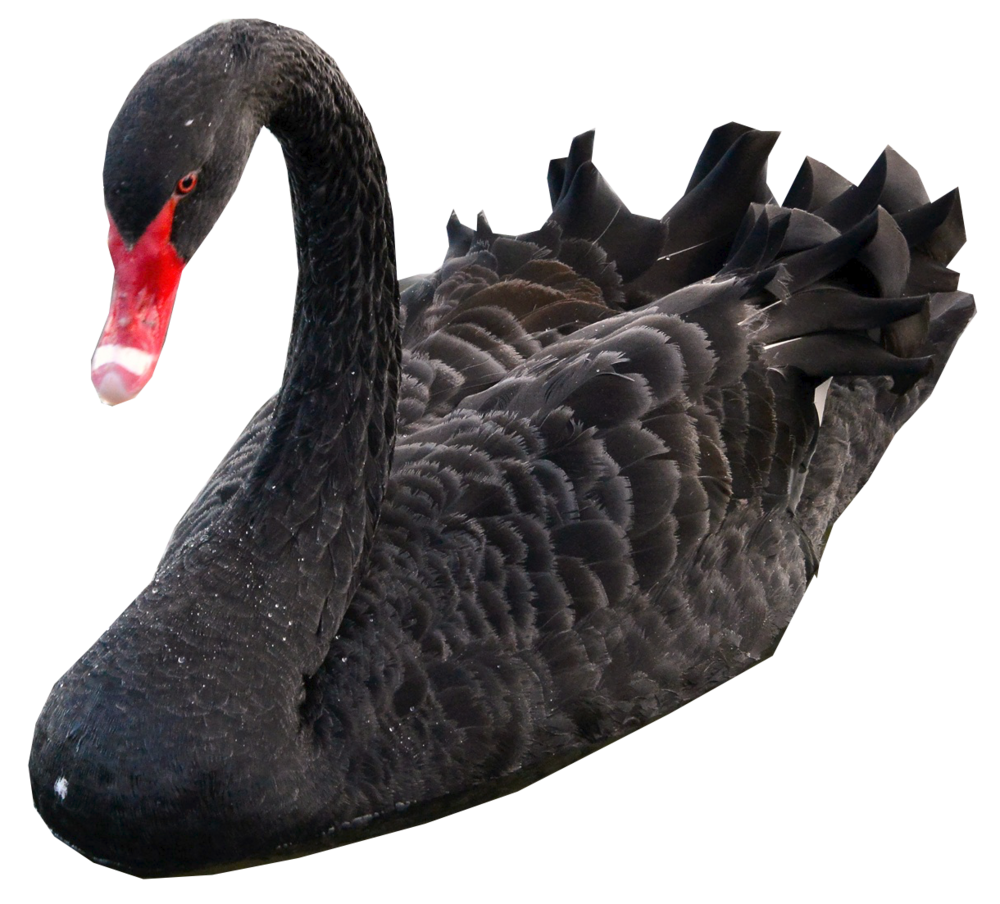 Heikot signaalit haastavat pohtimaan toisenlaisia tulevaisuuksia
Heikot signaalit auttavat ajattelemaan toisenlaisia tulevaisuuksia
Mikä ihmeen heikko signaali?
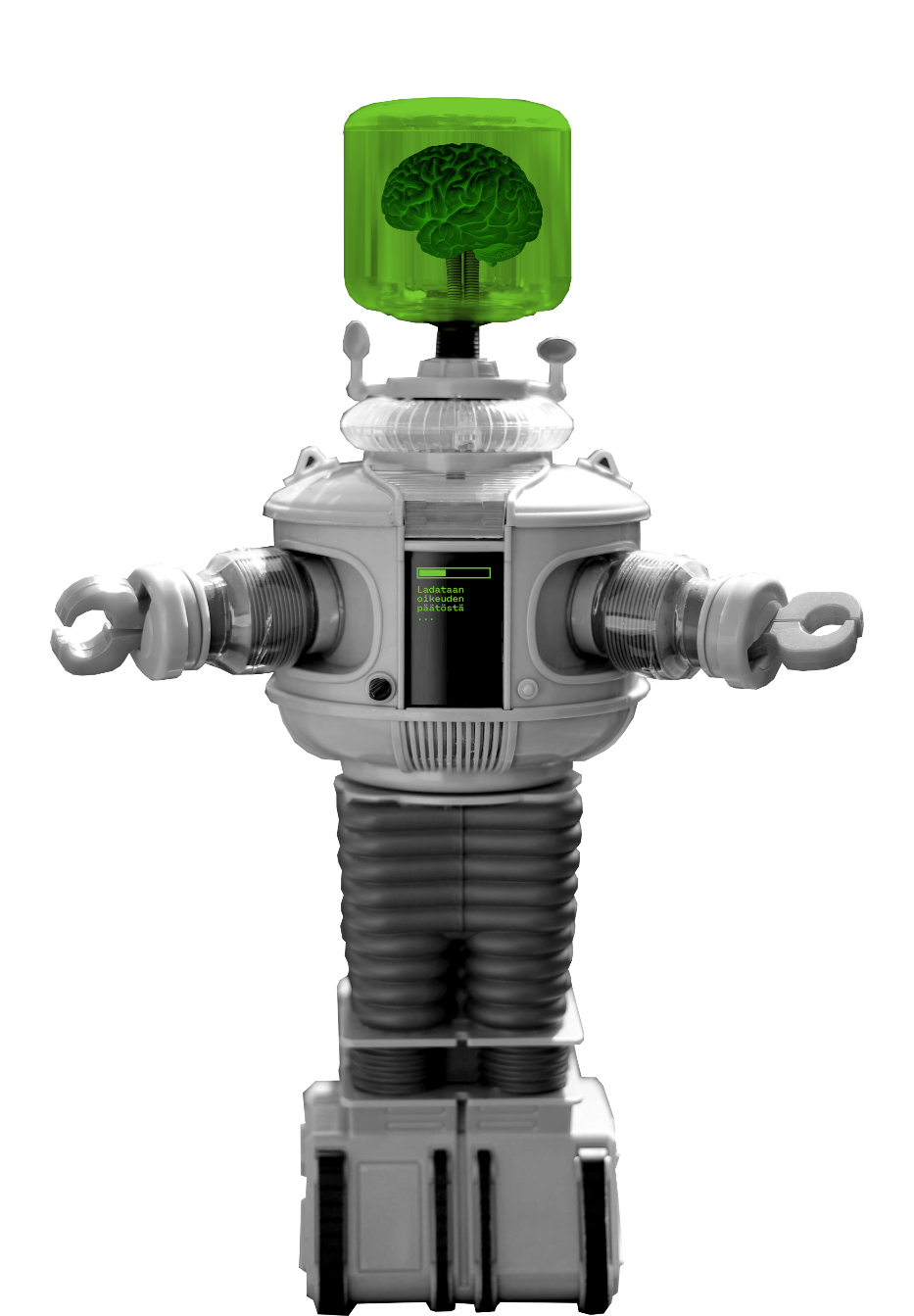 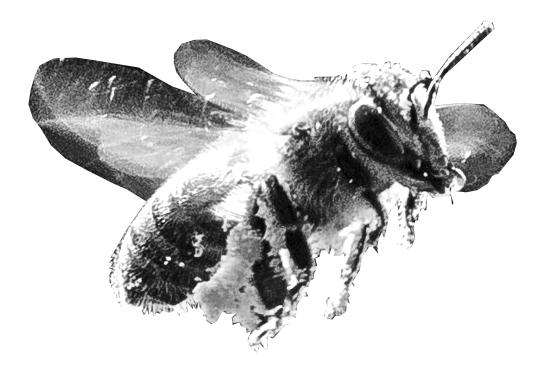 No merkki mahdollisesti nousevasta asiasta tai ensioire mahdollisesta muutoksesta
Tarkempia määrittelyjä: Hiltunen 2010 ja van Veen & Ortt 2021
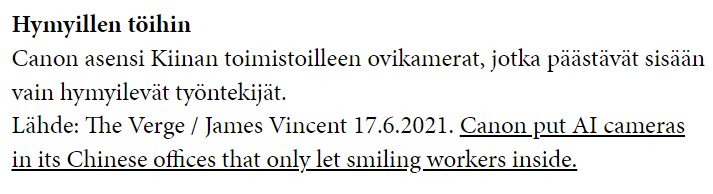 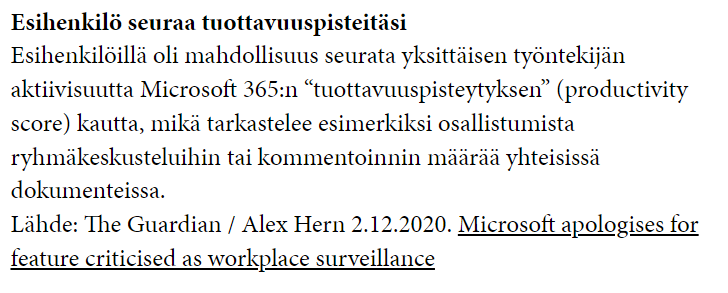 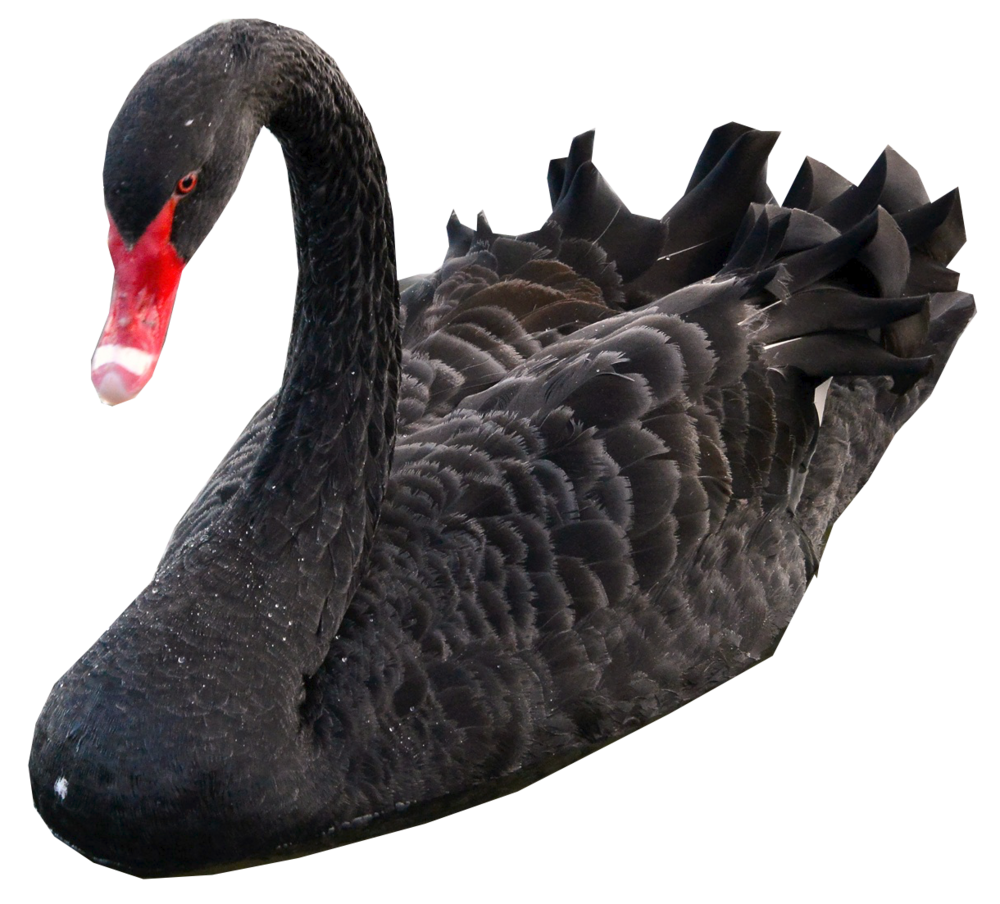 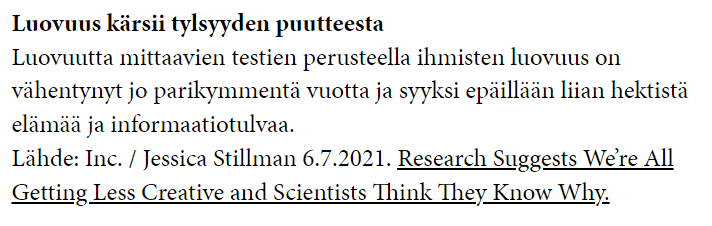 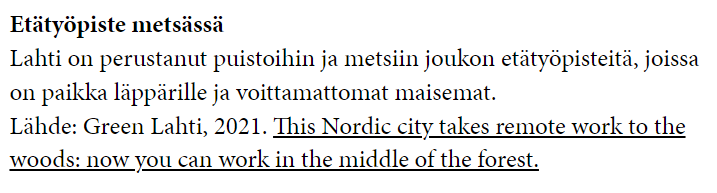 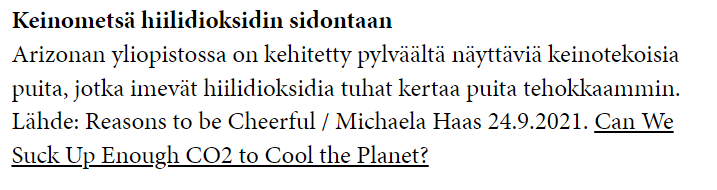 Trendi
Heikko signaali
Kehityskulku, tällä hetkellä nähtävissä oleva muutoksen suunta
Kertoo nykyisen järjestelmän kehityksestä
Mitä seuraavaksi?
Merkki mahdollisesti nousevasta asiasta, muutoksen ensioire
Haastaa nykyistä järjestelmää
Mitä jos…?
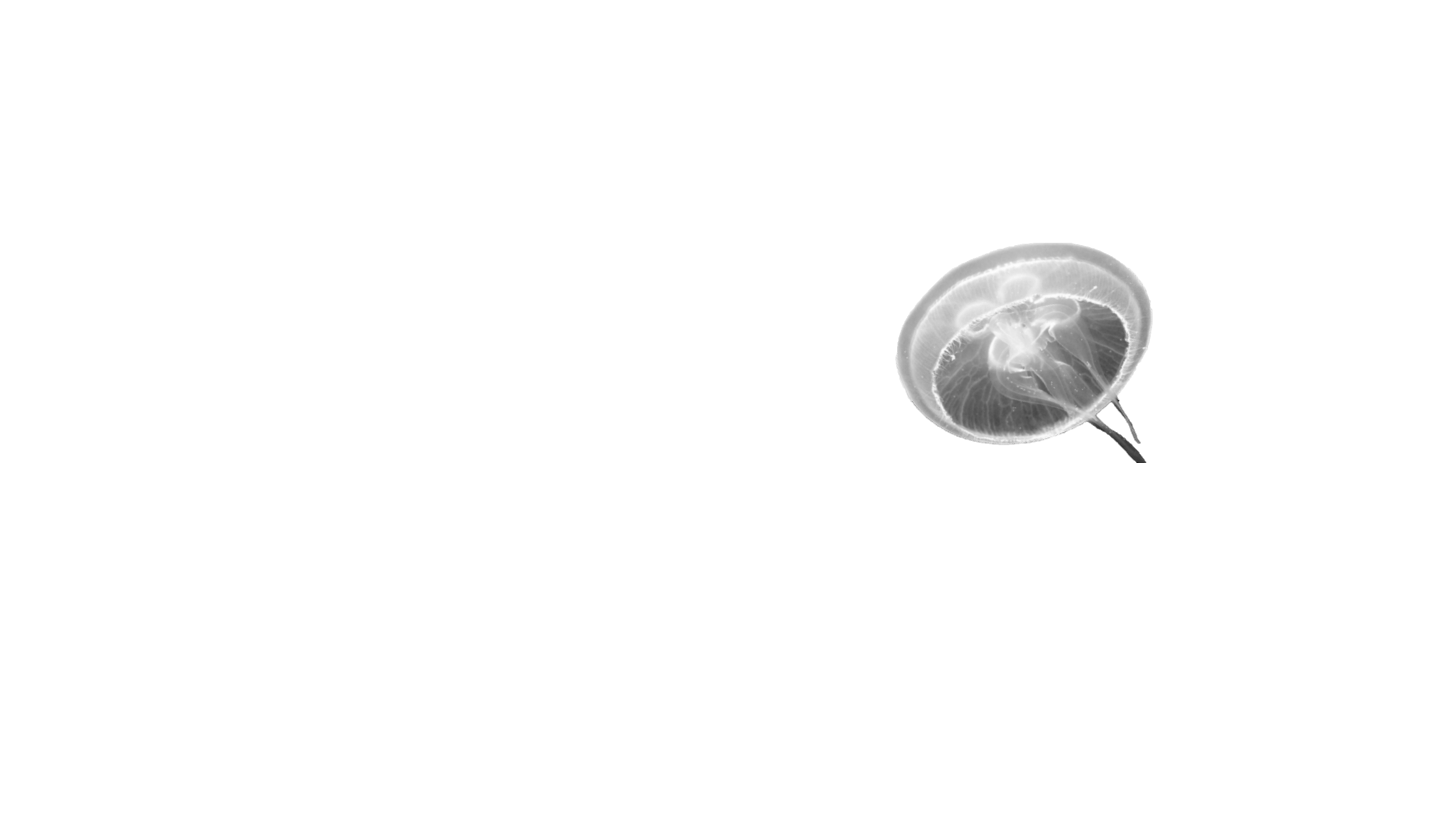 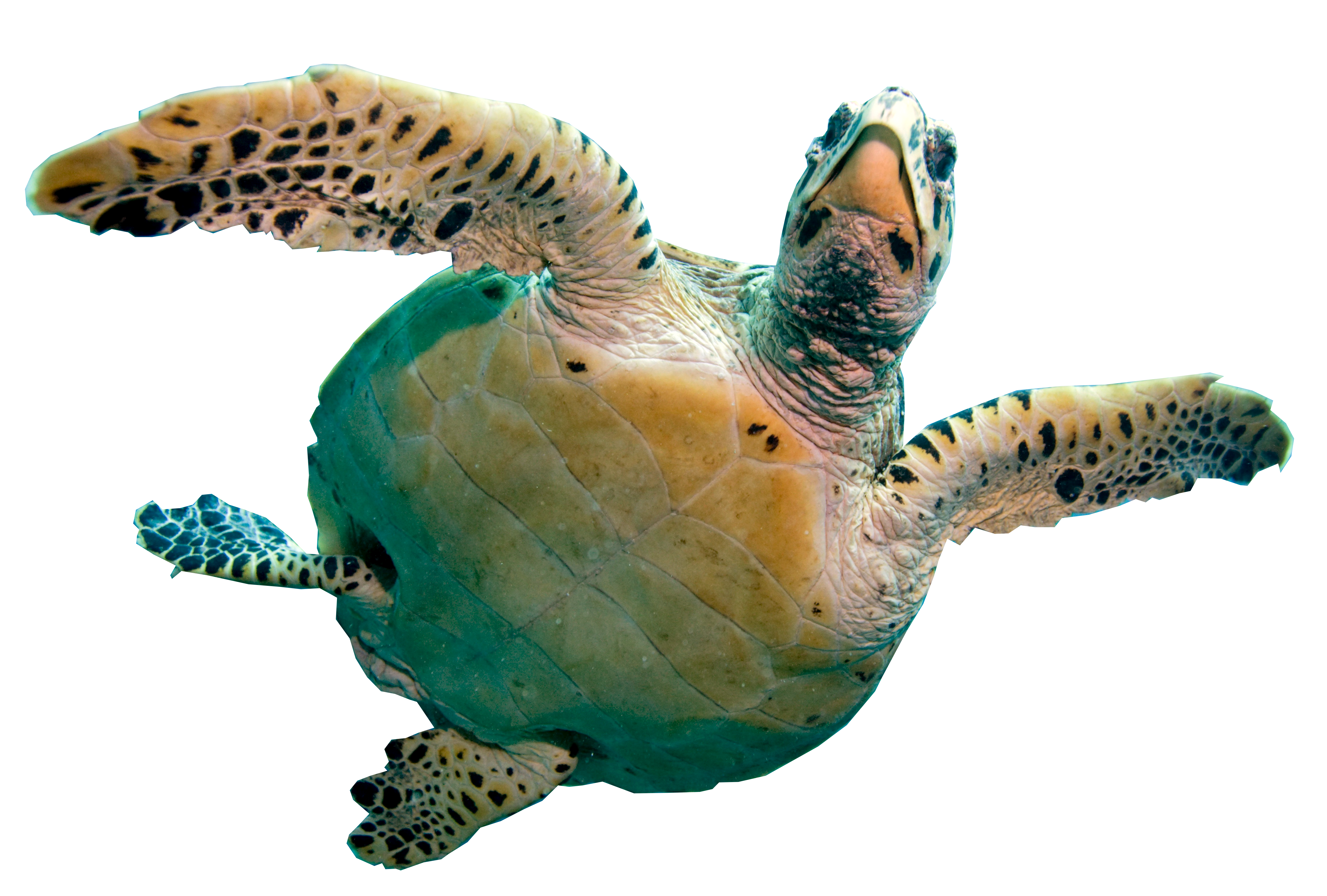 Tulevaisuustötterö
Mahdolliset
Todennäköiset
Uskottavat
Toivottavat
Skenaariot
Villit kortit
Soveltaen: Voros 2017
Tulevaisuustötterö on usein liian kapea
Trump
Korona
Mahdottomat tai uskomattomat
Mahdolliset
Uskottavat
Todennäköiset
Toivottavia tulevaisuuksia
Brexit
Kuvauksia toivottavista tulevaisuuksista
Villien korttien ajattelu läpi
Soveltaen: Voros 2017
Tulevaisuusajattelun periaatteet
Tulevaisuuksia on monia. 

Voimme vaikuttaa niihin. 

Meillä on vastuu ajatella pidempää aikaväliä.
Ota tulevaisuus haltuun!
Syvenny. Mitä megatrendien kuvaamat muutokset tarkoittavat meille?
1
Haasta. Mikä on se menneisyyden paino, josta meidän pitäisi päästää irti?
2
Kuvittele. Millainen on se toisenlainen tulevaisuus, jota me haluamme rakentaa?
3
Vaihda näkökulmaa. Miltä tulevaisuus näyttää jonkun muun vinkkelistä?
4
Toimi. Mitä meidän pitäisi tehdä juuri nyt, tässä hetkessä?
5
Työkaluja tulevaisuusajattelun tueksi
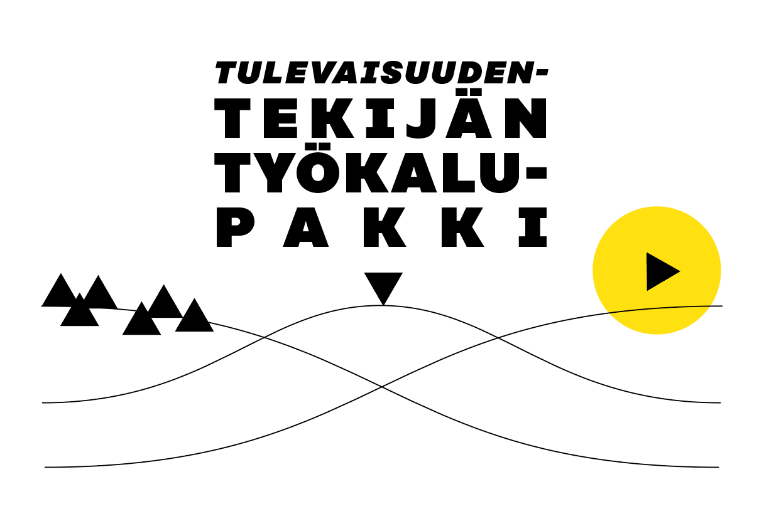 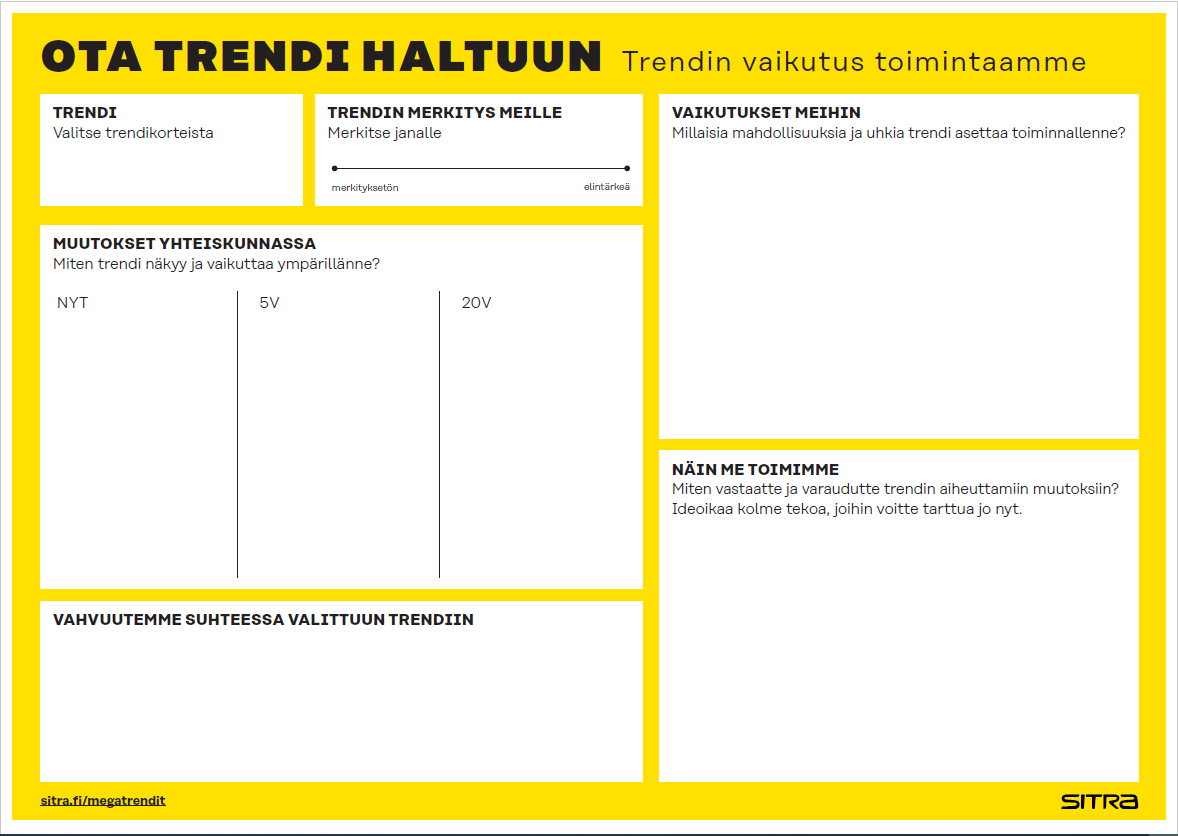 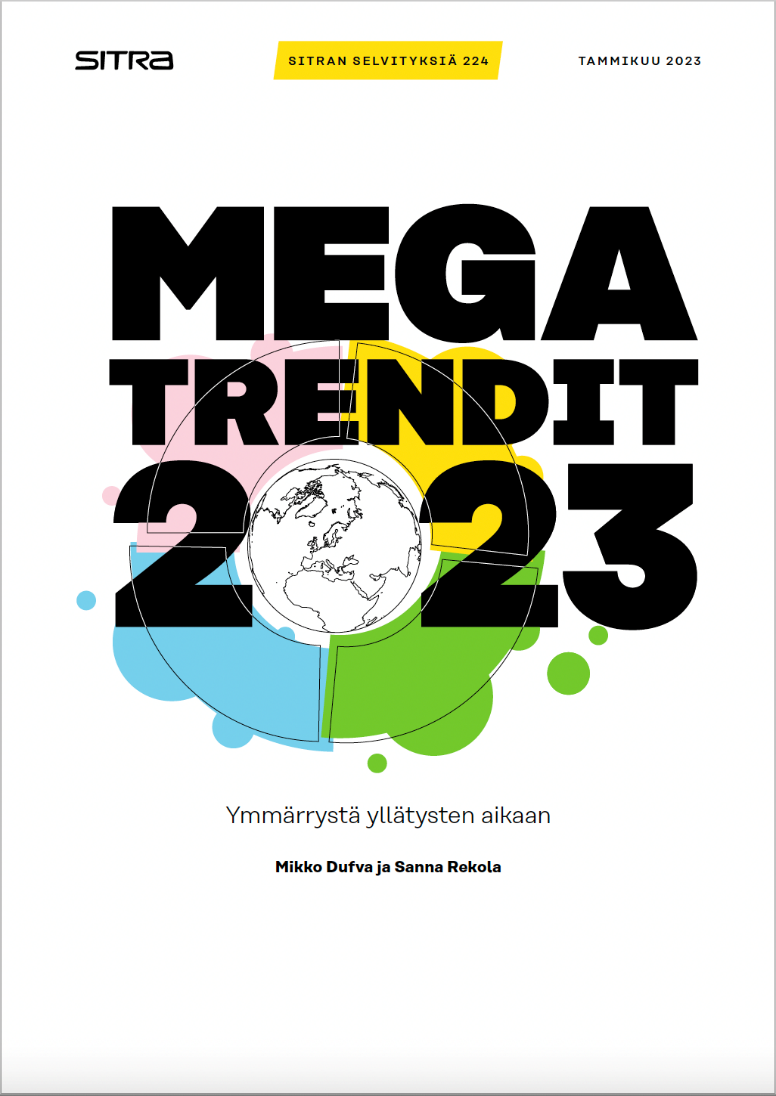 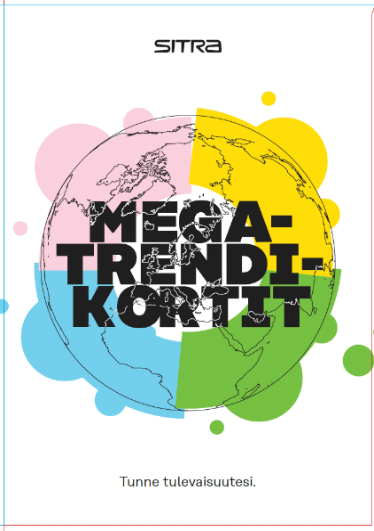 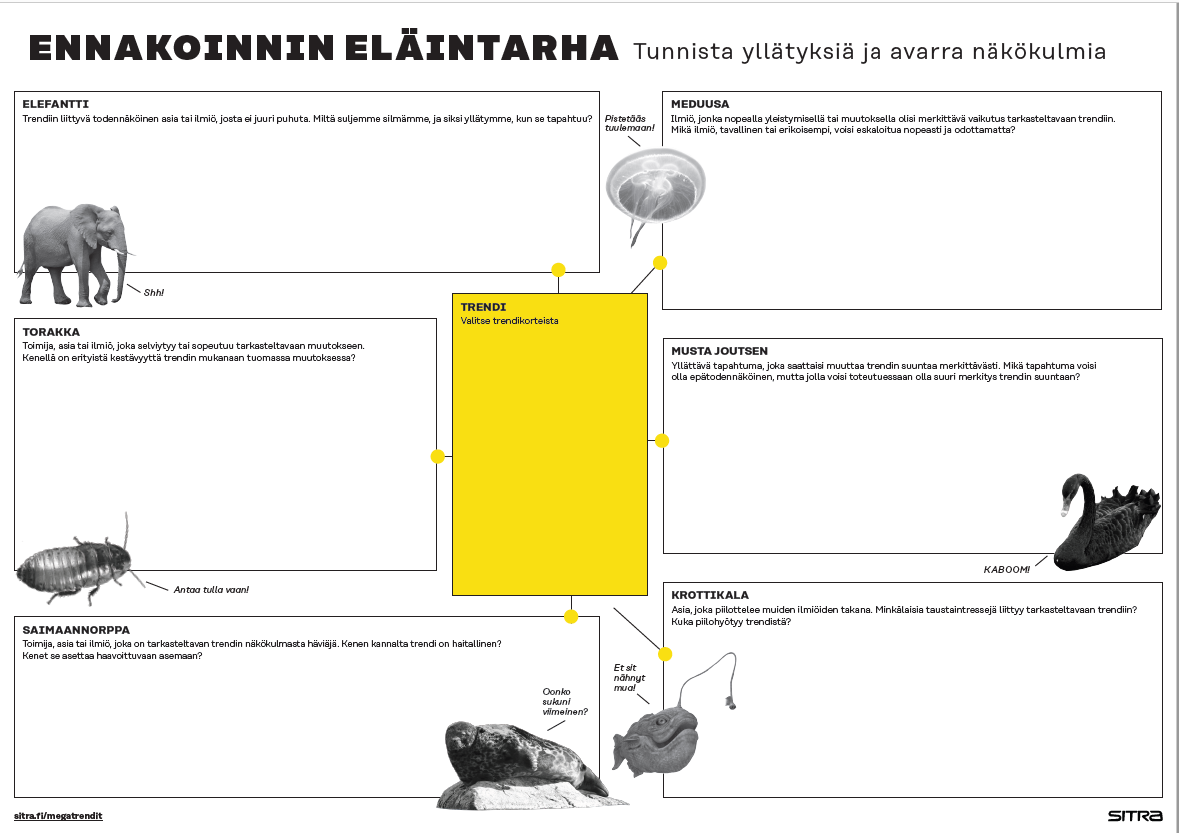 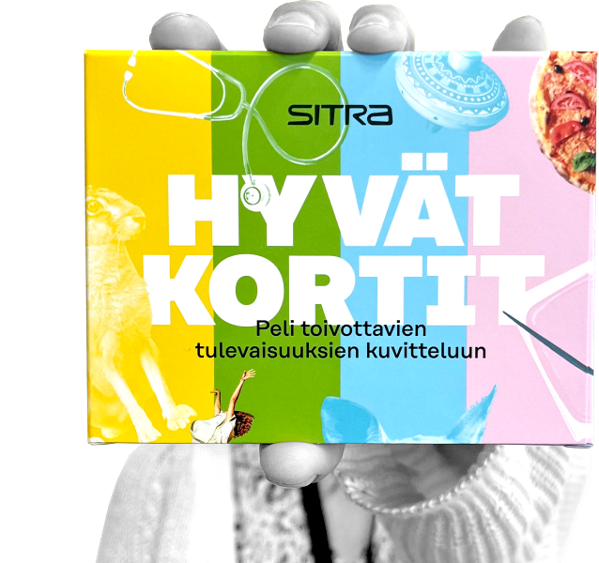 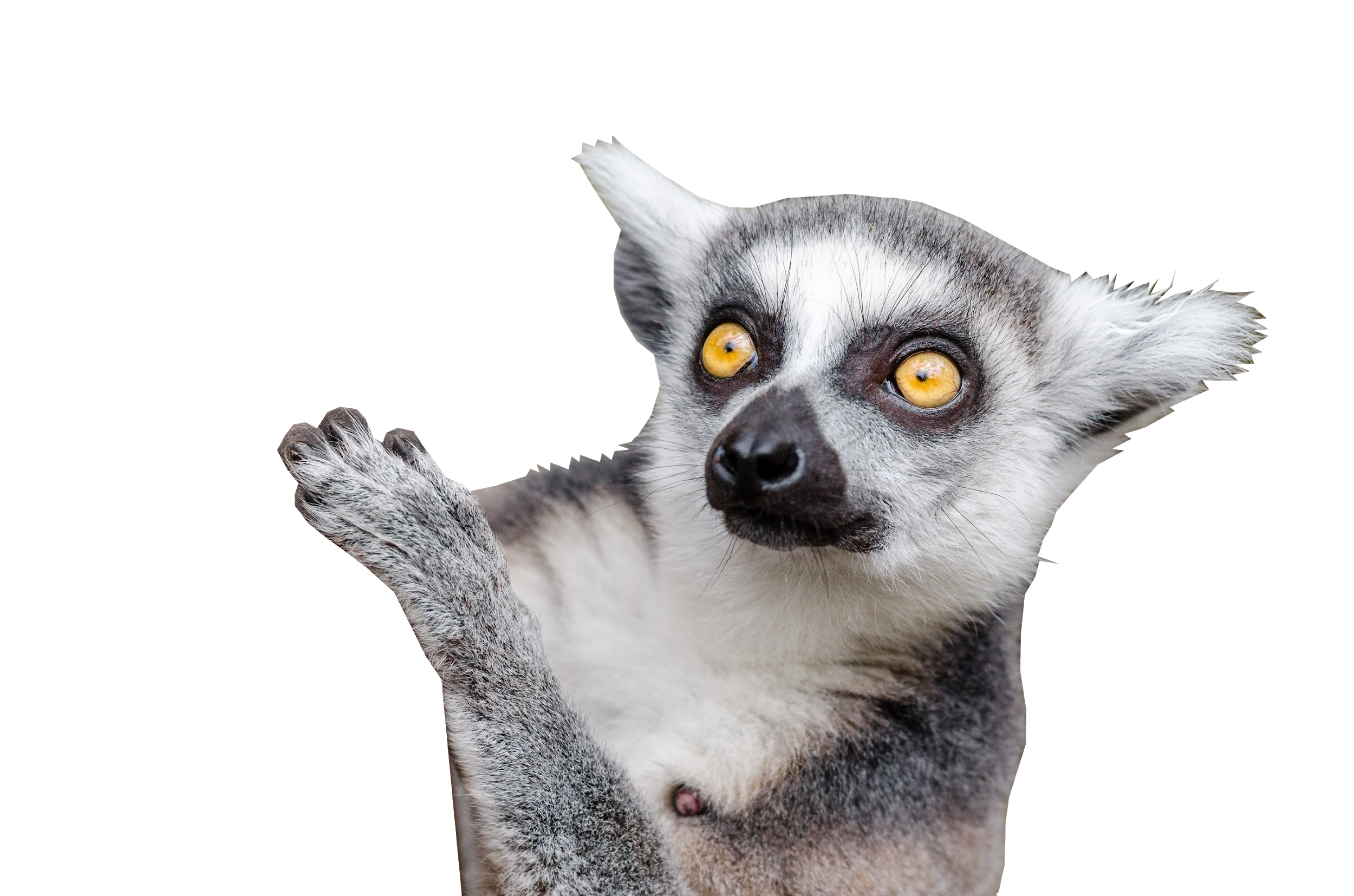 Muista nämä!
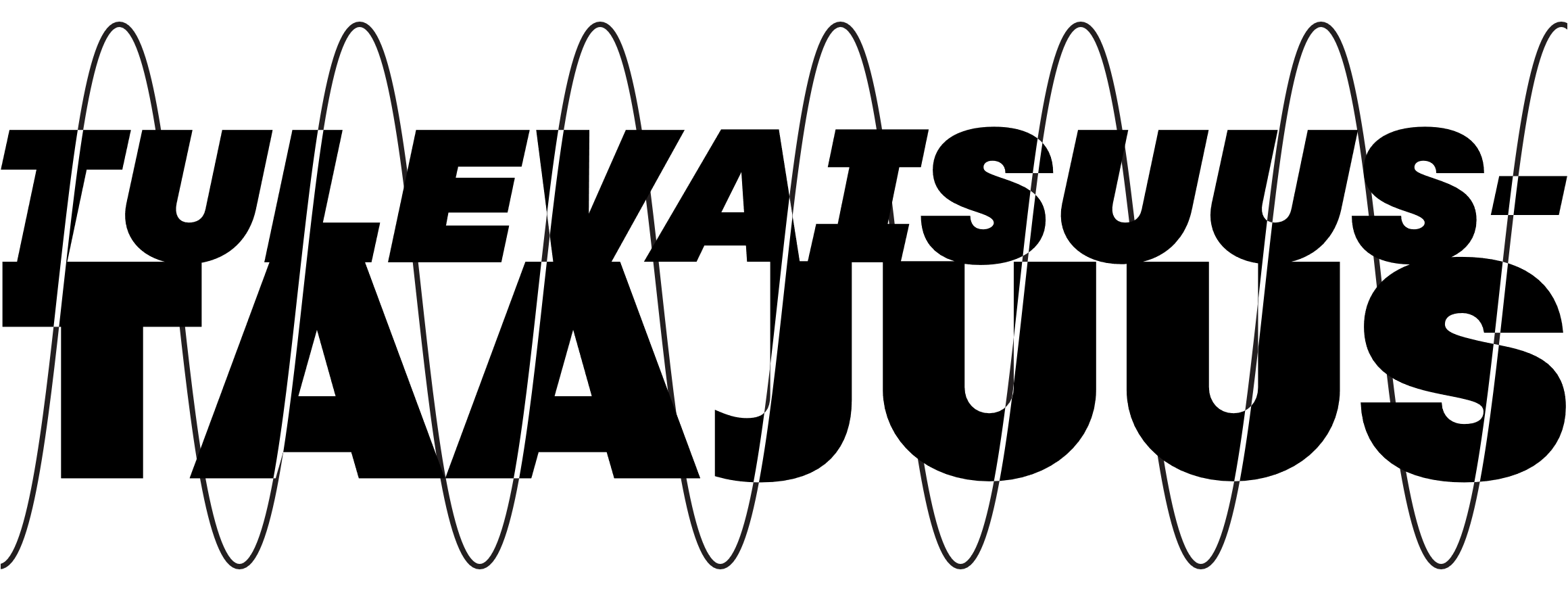 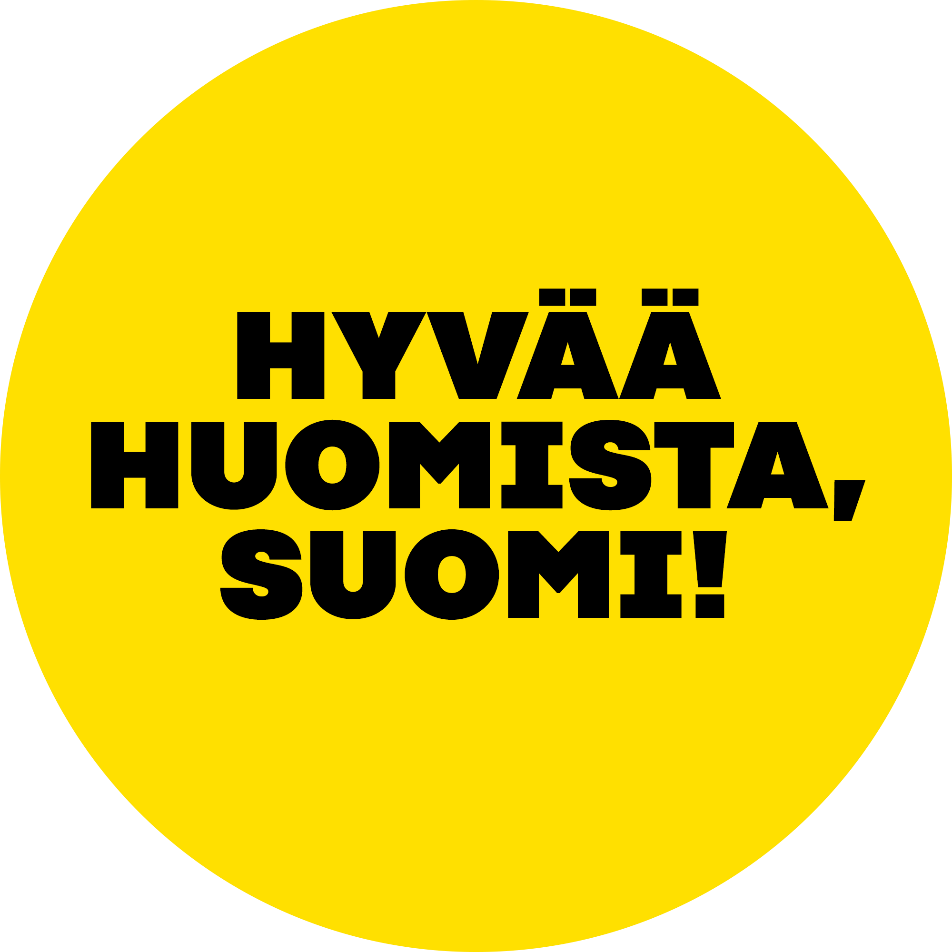 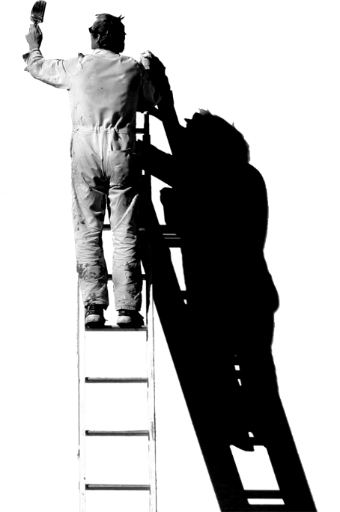 @sitrafund
sitra.fi
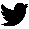 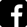 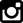 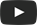 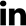 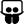